Окуу каражаттарын даярдоо
Даярдаган Асаналиева Ш.М.
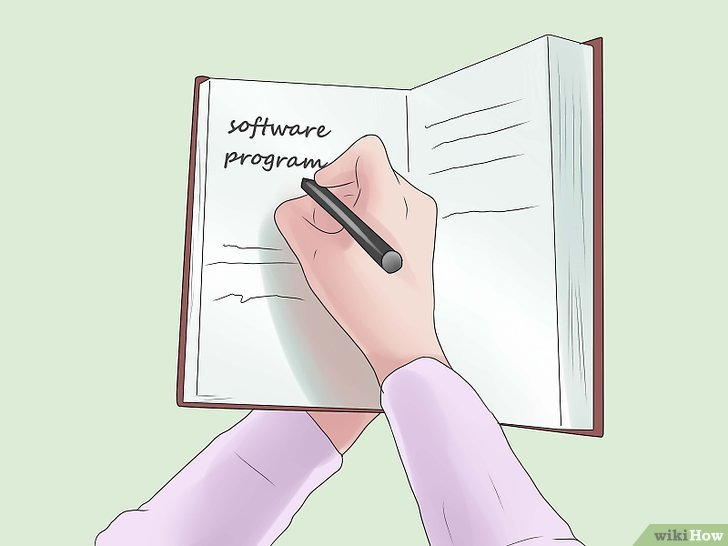 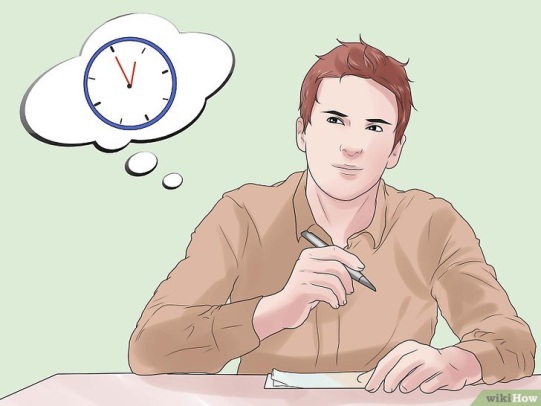 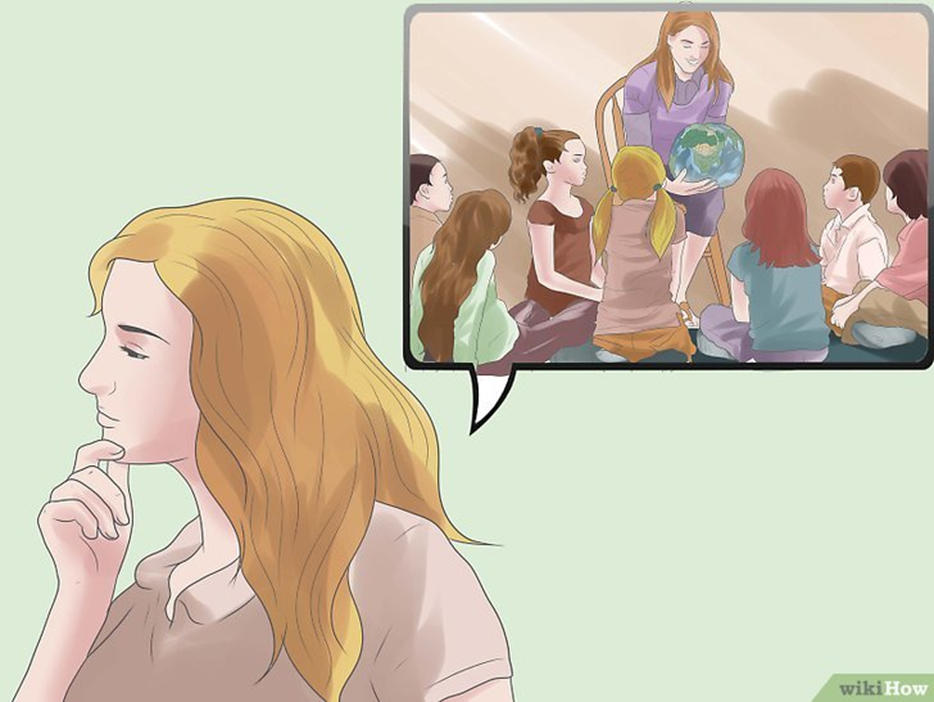 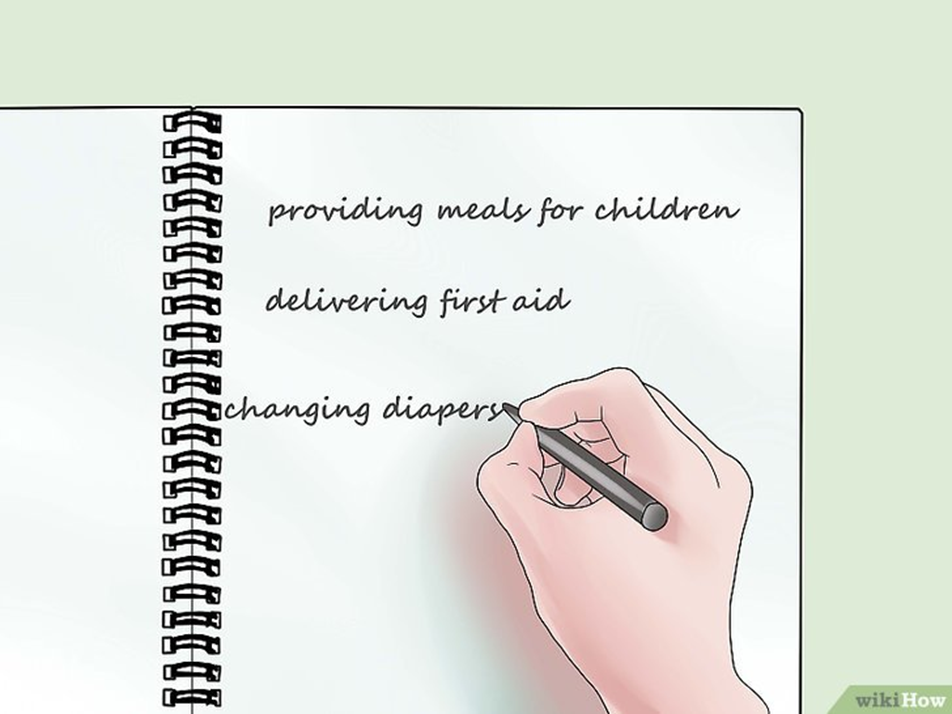 Негизги кадамдар
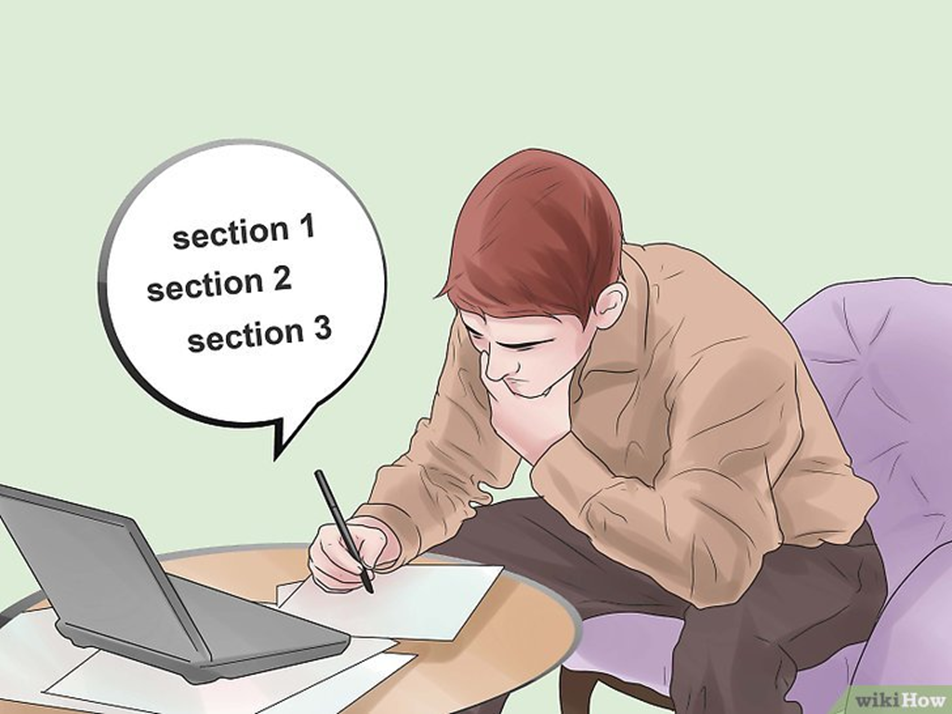 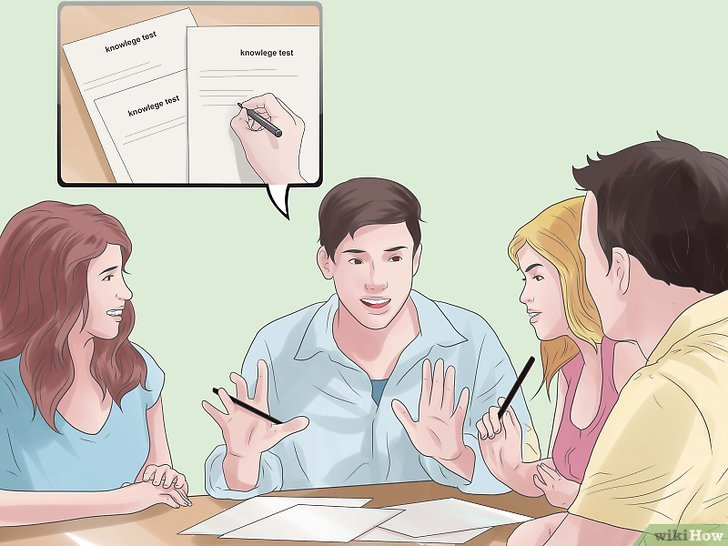 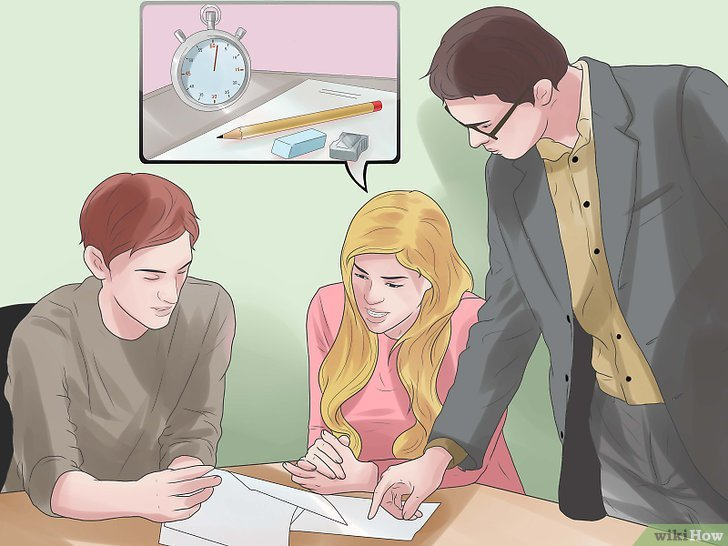 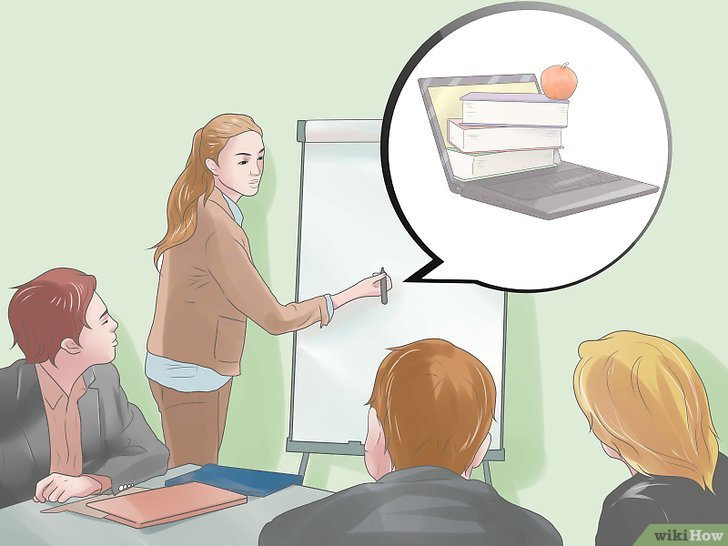 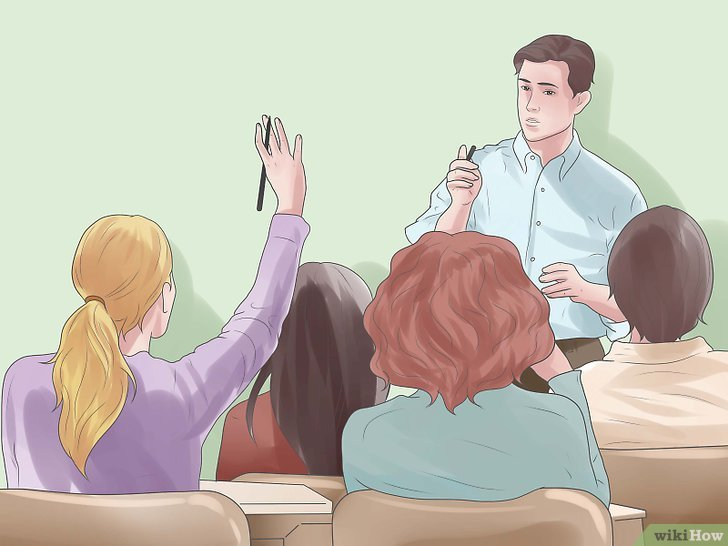 1 – кадам. Окуу программасынын максатын аныктоо
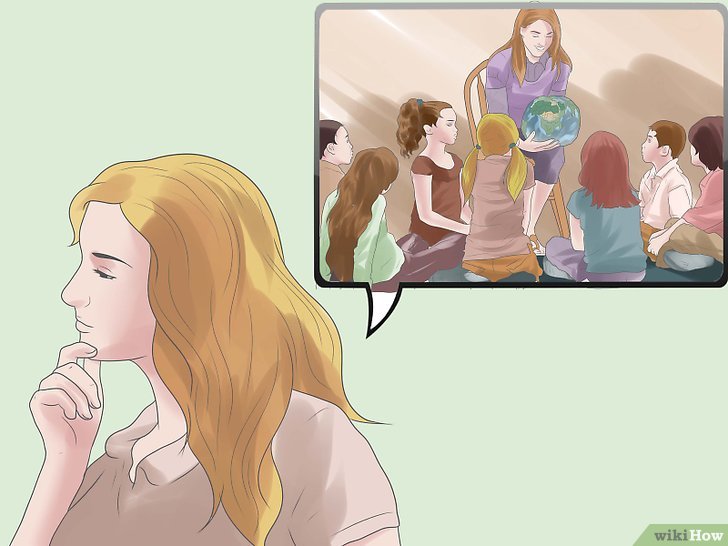 2 – кадам. Окутуунун планын иштеп чыгуу
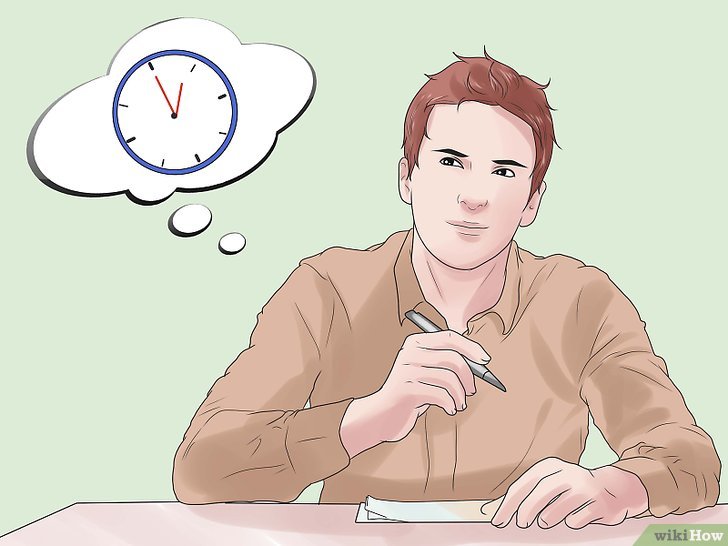 3 – кадам. Окуу китептеринин тизмесин түзүп алуу
4-кадам. Үйрөтүүгө керектүү негизги көндүмдөрдү  жазып алуу
5 – кадам. Окутуунун максатындагы ар бир бөлүмгө көңүл буруу
6 – кадам. Визуалдуу элементтерди интеграциялоо
7 – кадам. Көлөмдүү көнүгүүлөрдү киргизүү
8 – кадам. Баалоонун курамдык бөлүгүн тактап алуу
9 – кадам. Катышуучулардын ойлорун билүү (отзывы)
WORDWALL оюну жөнүндө кыскача түшүнүк берүү
Бул оюнду интернет булактарын пайдалануу менен жүргүзөбүз жана ар бир катышуучуга оюндун аткарылышын түшүндүрүп беребиз
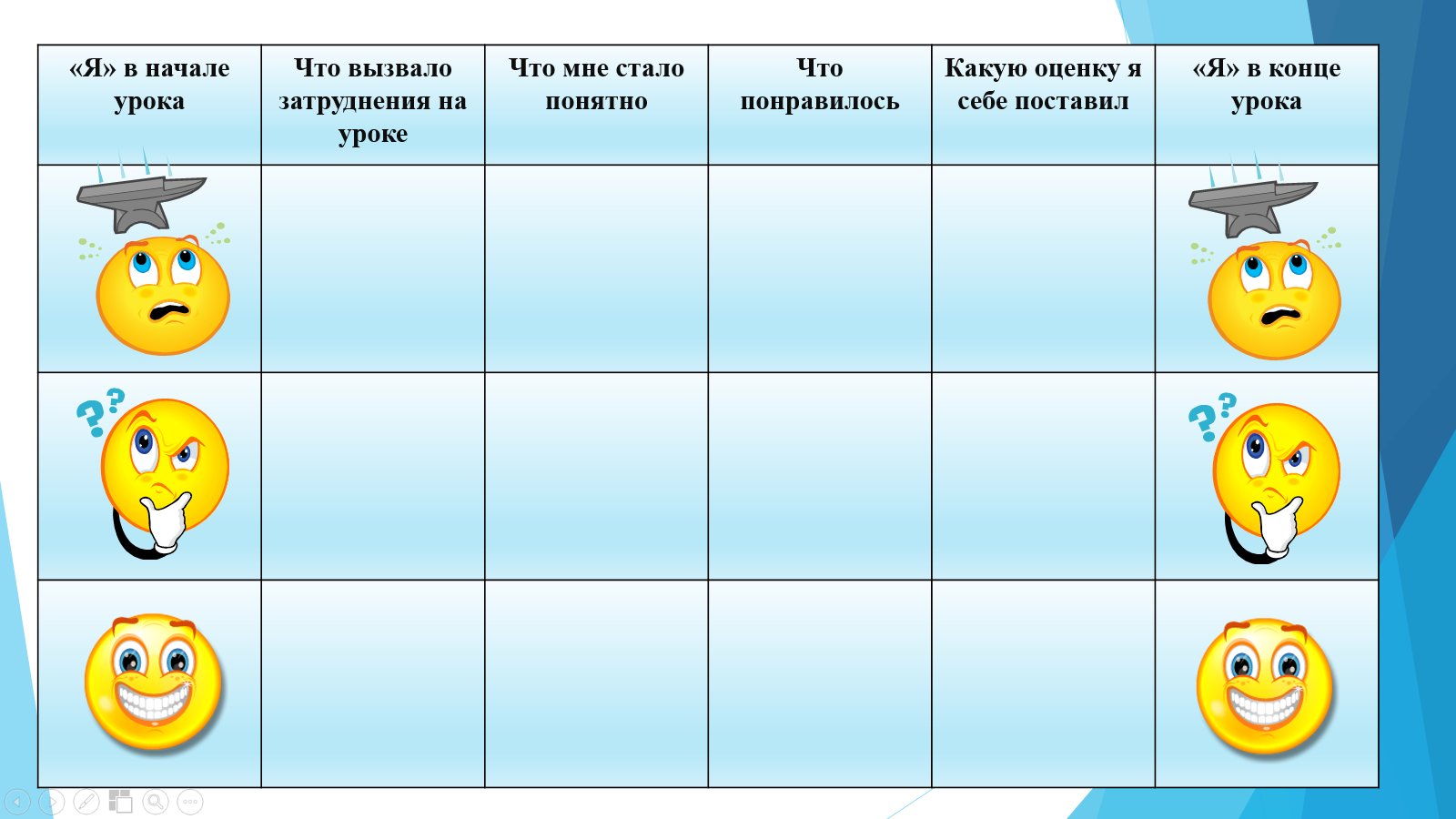